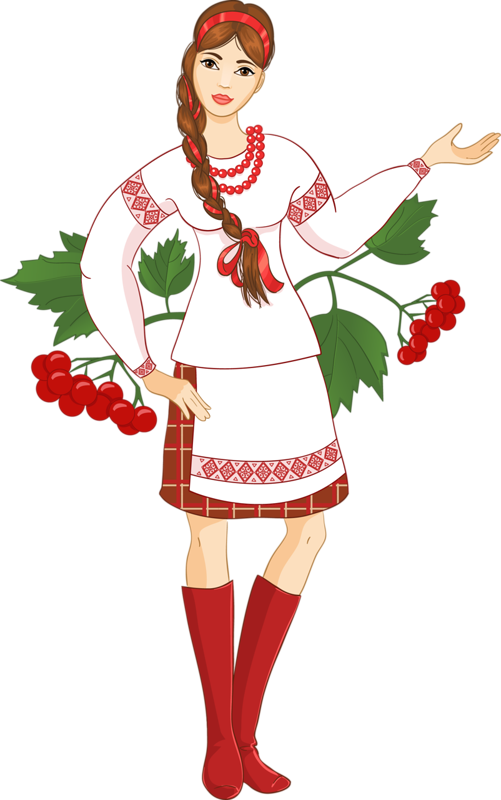 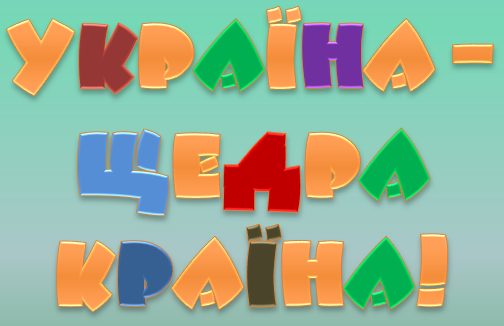 Тренажер з математики, 2 клас
Автор –
Л.В.Рудакова, учитель початкових класів
Новотроїцької ЗОШ І-ІІІ ст. № 4
Волноваської райдержалміністрації Донецької області
75
106
62
95
516
126
4+26
109+6
36-7
4+47
64+3
9-40
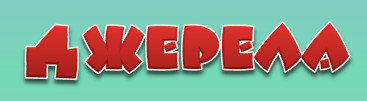 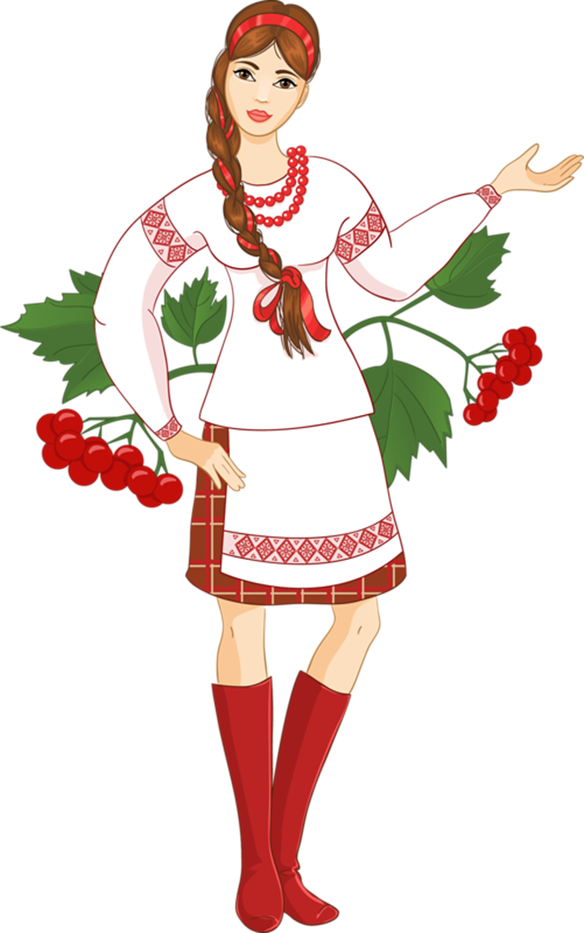 http://realnovosti.in.ua/wp-content/uploads/2013/07/%D0%A3%D0%BA%D1%80%D0%B0%D0%B8%D0%BD%D1%86%D0%B5%D0%B2.jpg задній фон
http://www.playcast.ru/uploads/2015/04/01/12942947.png дівчина